Wellcome Happy New Year -2021
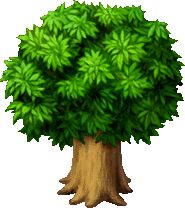 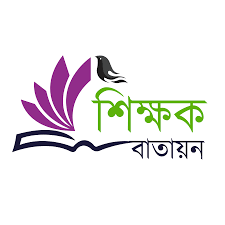 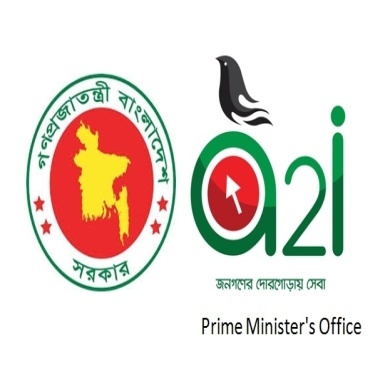 শিক্ষক পরিচিতি
জেসমিন আক্তার 
সহকারী শিক্ষক
আলী আজম উচ্চ বিদ্যালয় ও কলেজ
ফুলগাজী, ফেনী
পাঠ পরিচিতি
বাংলাদেশের যোগাযোগ ব্যবস্থা
৯ম-১০ম শ্রেণি 
বিষয় : ভূগোল ও পরিবেশ 
অধ্যায় : ১২
ছবিগুলো দেখ এবং বল…
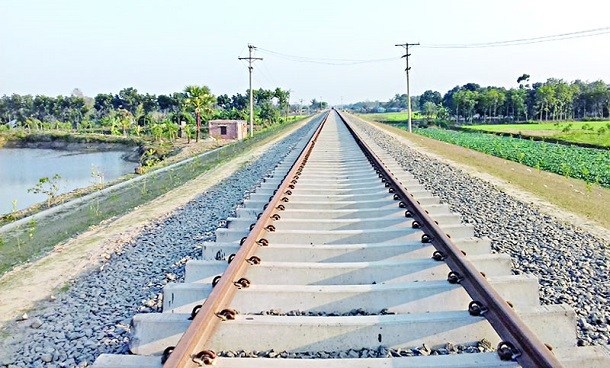 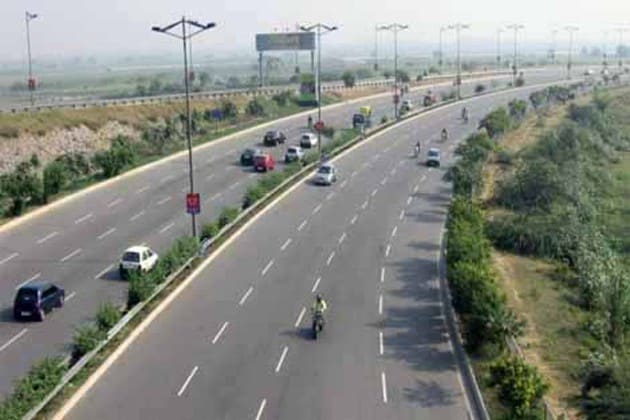 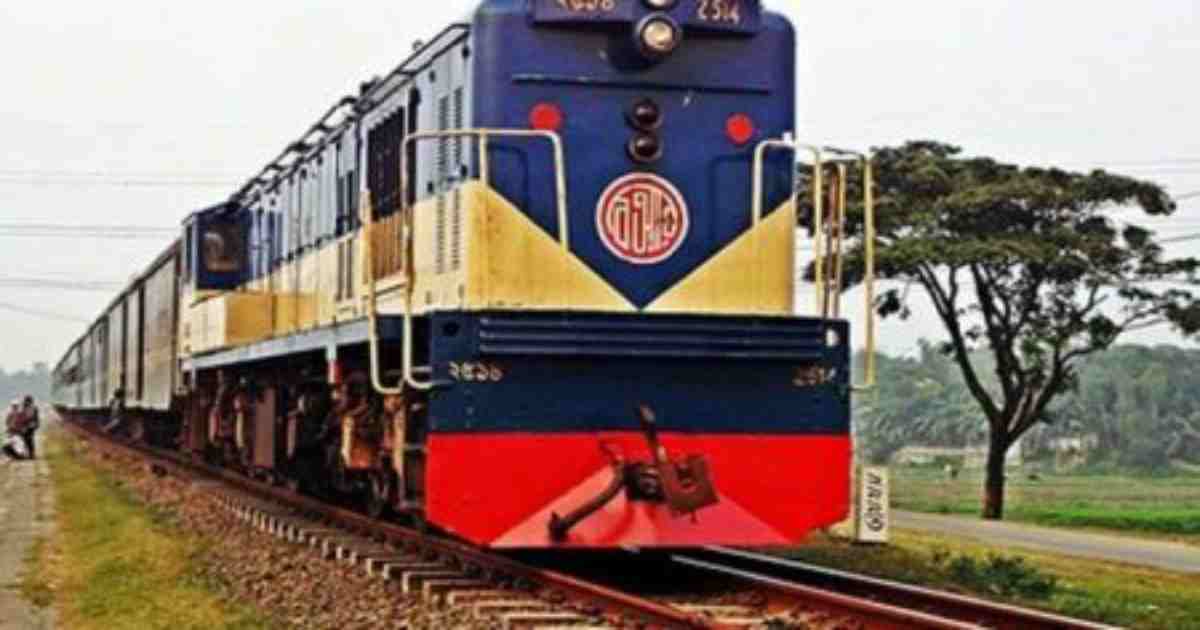 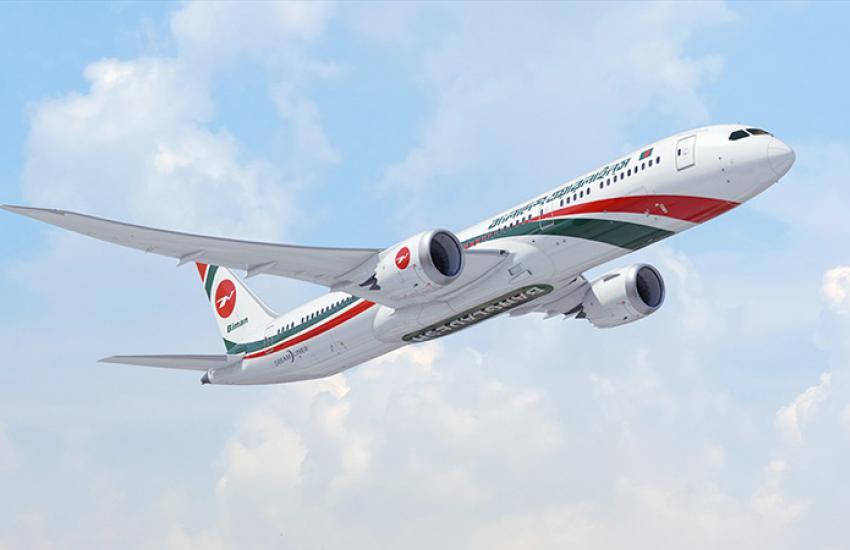 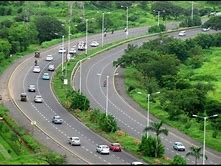 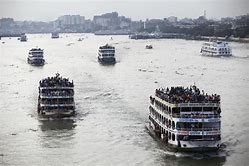 বাংলাদেশের যাতায়াত  ব্যবস্থা
শিখনফল
এই পাঠ শেষে শিক্ষার্থীরা  ...
বাংলাদেশের যাতায়াত ব্যবস্থা কয়টি তা বলতে পারবে; 
 বাংলাদেশের  সড়কপথ, রেলপথ, নৌপথ ও আকাশ পথের বর্ণনা করতে পারবে ;
 যোগাযোগ ও পরিবহনে সড়কপথ, রেলপথ, নৌপথের গুরুত্ব বিশ্লেষণ করতে পারবে ।
সড়কপথের ধরণ
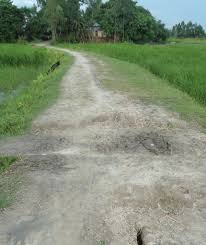 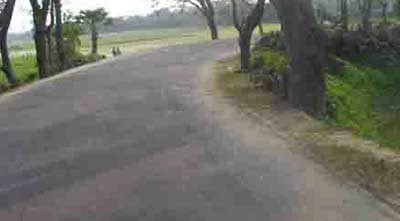 কাঁচা সড়ক
আঞ্চলিক মহাসড়ক
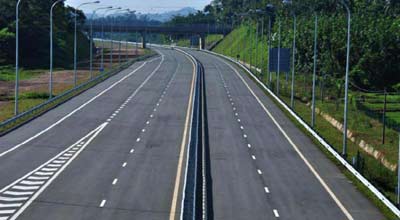 জাতীয় মহাসড়ক
[Speaker Notes: যে সমস্ত সড়কের প্রস্থ ১২ থেকে ১৮ ফুটের কম সেগুলো আঞ্চলিক সড়ক। উৎপাদিত কৃষিপণ্য বন্টন, দ্রুত যোগাযোগ ও বাজার ব্যবস্থার উন্নতির জন্য সড়ক পথ অত্যন্ত গুরুত্বপূর্ণ।]
সড়কপথের গুরুত্ব
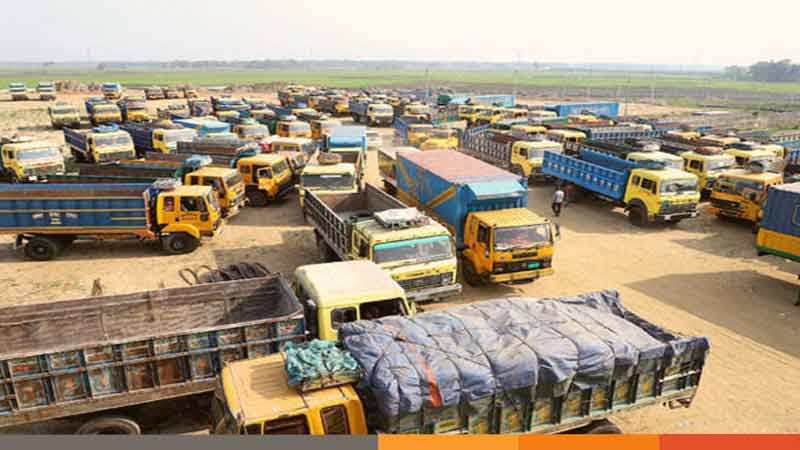 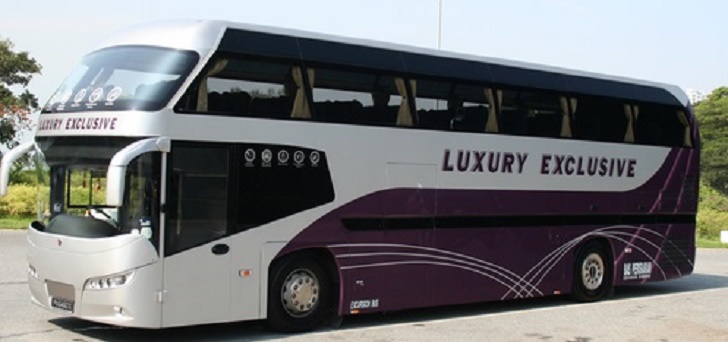 পণ্যবাহী ট্রাক
যাত্রীবাহী বাস
উৎপাদিত কৃষিপণ্য বণ্টন, দ্রুত যোগাযোগ ও বাজার ব্যবস্থার উন্নতির জন্য সড়কপথ অত্যন্ত গুরুত্বপূর্ণ ।
সড়ক ও জনপথ অধিদপ্তরের অধীনে বিভিন্ন শ্রেণির সড়কপথ
[Speaker Notes: উৎসঃ বাংলাদেশের অর্থনৈতিক সমীক্ষা, ২০১৮।]
একক কাজ
রেলপথের ধরণ
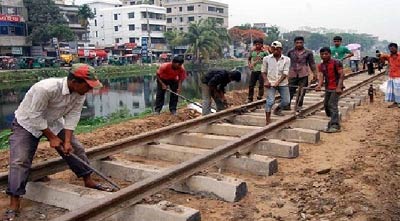 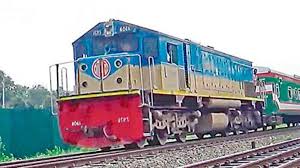 ব্রডগেজ রেলপথ
মিটারগেজ রেলপথ
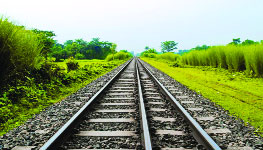 ডুয়েলগেজ রেলপথ
রেলপথের গুরুত্ব
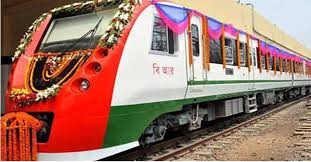 বাংলাদেশে রেলপথের পরিমান অল্প হলেও ভারী দ্রব্য পরিবহন, শিল্প ও কৃষিজ দ্রব্য, শ্রমিক পরিবহন প্রভৃতি ক্ষেত্রে গুরুত্বপূর্ণ ভূমিকা পালন করছে।
দলগত কাজ
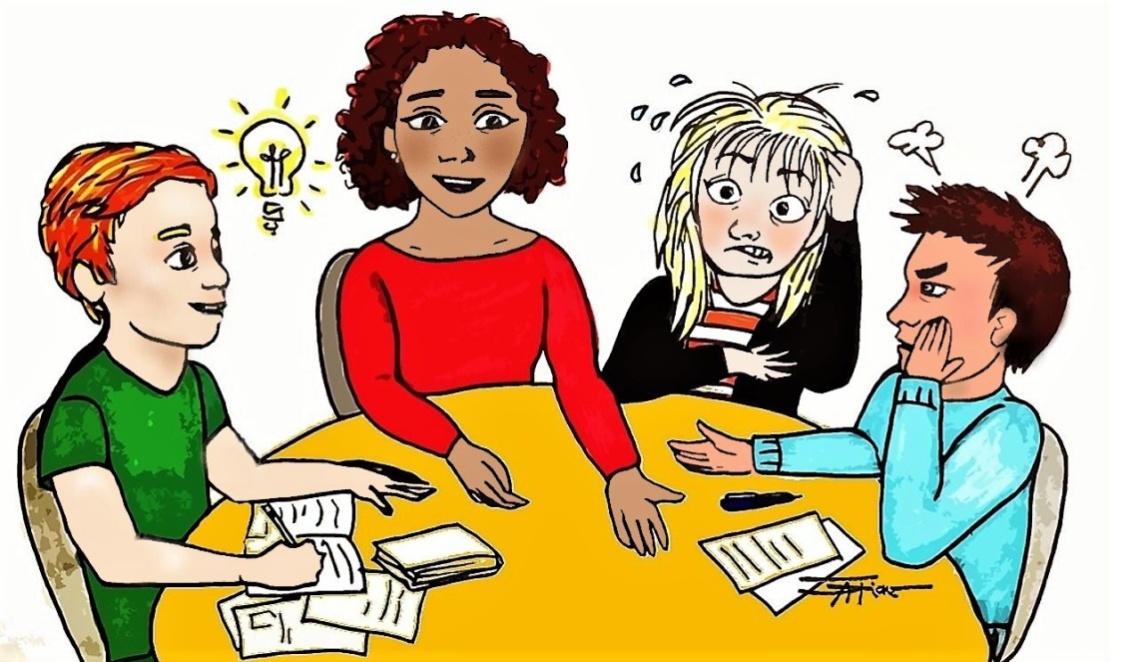 খাগড়াছরি, রাঙ্গামাটি, বান্দরবান, বরিশাল, পটুয়াখালী, মাদারিপুর, শরীয়তপুর, মেহেরপুর, কক্সবাজার ও লক্ষীপুর অঞ্চলে রেলপথ যোগাযোগ নেই কেন ভৌগলিক কারণগুলো বের কর।
জলপথের গুরুত্ব
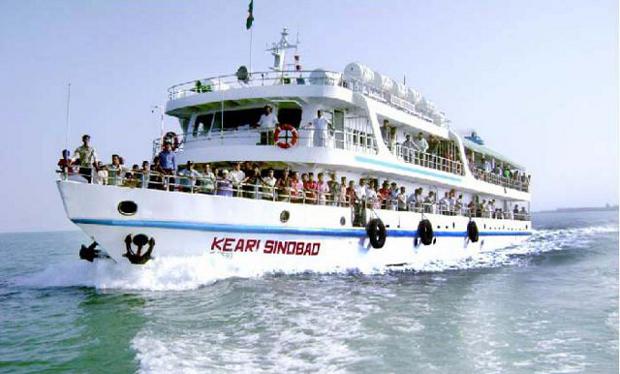 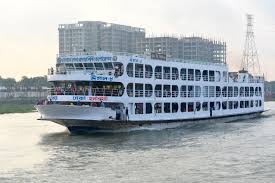 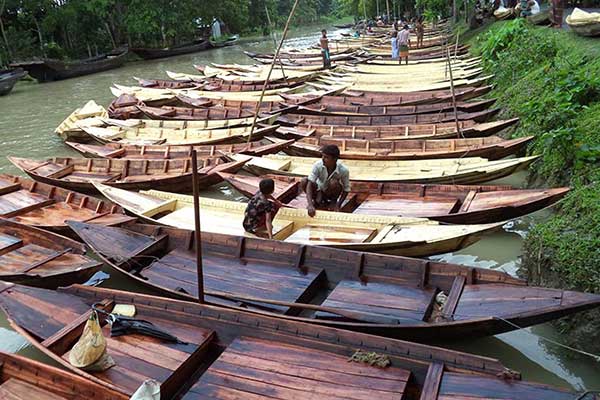 দেশের অভ্যন্তরে এবং আন্তর্জাতিক বাণিজ্য জলপথ তথা নৌপথ ও সমুদ্রপথ গুরুত্বপূর্ণ ভূমিকা পালন করে।
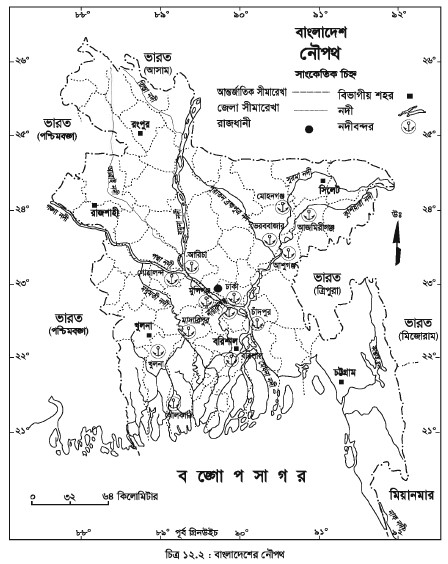 বর্তমানে বাংলাদেশের নৌ পরিবহনের সামগ্রিক অবস্থা নিন্মরূপঃ
[Speaker Notes: উৎসঃ বাংলাদেশের অর্থনৈতিক সমীক্ষা, ২০১৮। সাময়িক BIWTA, Ministry Of Shipping.]
আকাশ পথের গুরুত্ব
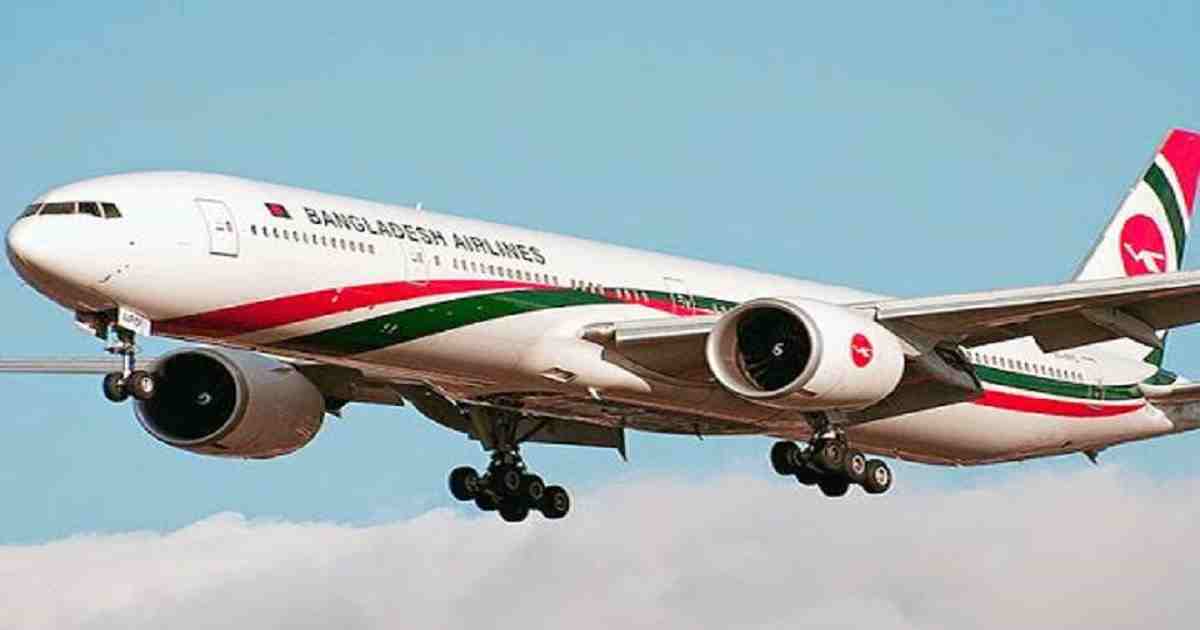 দ্রুত ডাক চলাচল এবং পচনশীল দ্রব্য প্রেরণেও আকাশপথের যথেষ্ট গুরুত্ব আছে।
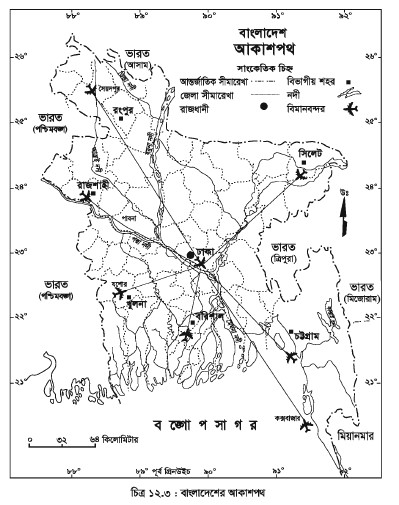 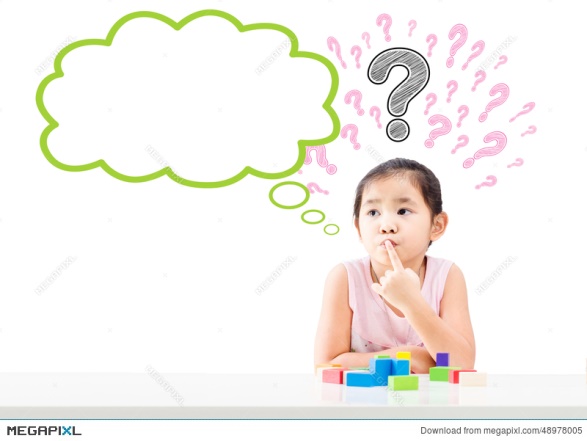 মূল্যায়ন
১. স্থলপথ কয় প্রকার? 
২. রেল লাইন কয় ধরণের? 
৩. কোন কোন অঞ্চলে রেলপথ নেই? 
৪. বর্তমানে বাংলাদেশে কতটি আর্ন্তজাতিক বিমান বন্দর আছে?
৫. আমদানি বাণিজ্য কি?
1/22/2021
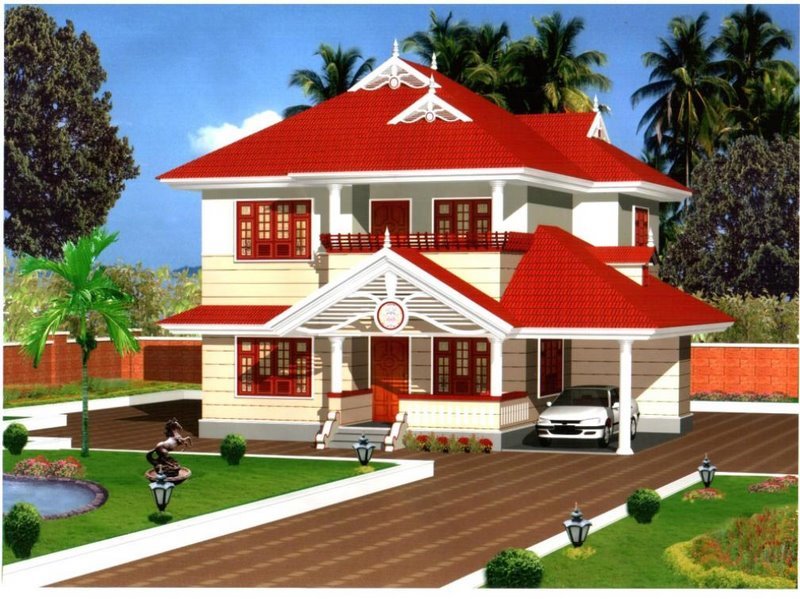 বাড়ির কাজ
বাংলাদেশের যাতায়াত ও পরিবহনে সড়কপথ, জলপথ ও আকাশ পথের মধ্যে কোনটার ভূমিকা বেশি গুরুত্বপূর্ণ বলে তুমি মনে কর ? যুক্তিসহ লিখে আনবে।
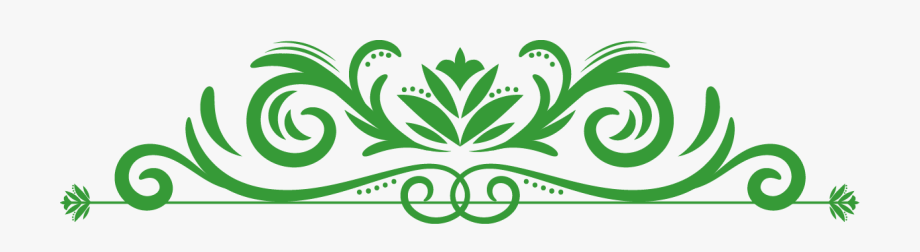 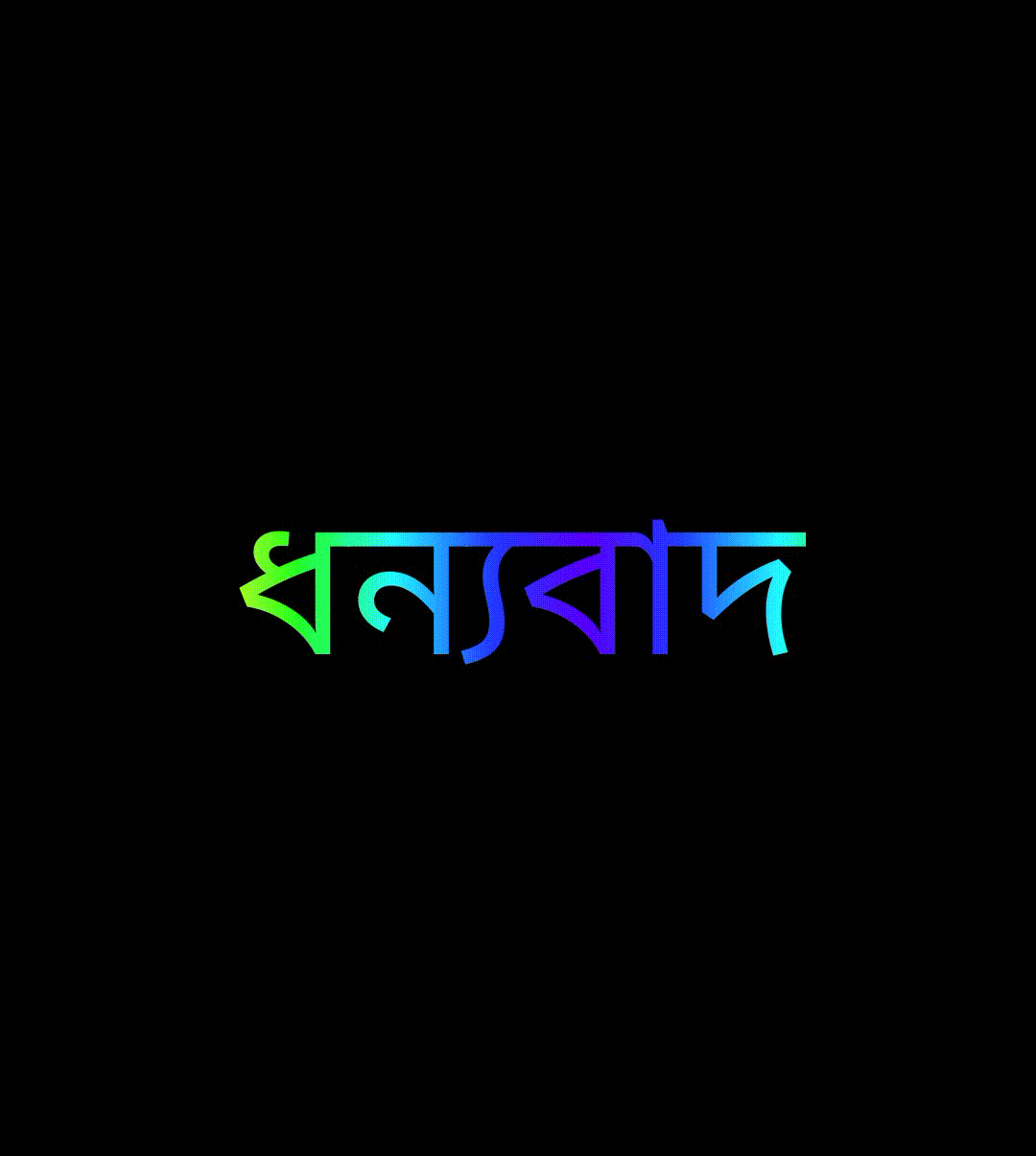 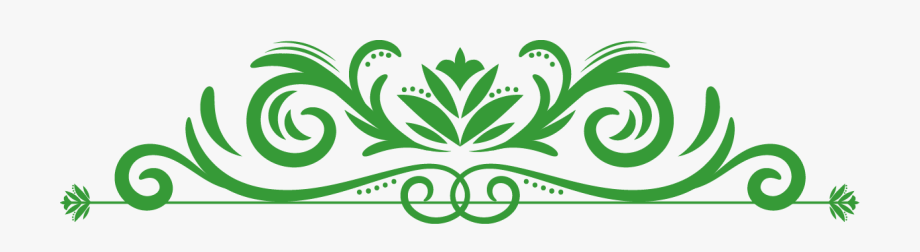